НАРОДНЕ УМОТВОРИНЕ
Народне умотворине је створио народ, односно талентовани људи из народа чија имена обично не знамо. 

Творци народних умотворина нису имали образовање стечено у школи (нису били писмени), већ су знање стицали богатим животним искуством. Своје искуство млађим генерацијама преносили су усменим путем, па се због тога народне умотворине називају народна усмена књижевност.

А зашто их зовемо УМОТВОРИНЕ?
Зато што их је створио човеков ум, памет.
Велике заслуге што су народне умотворине сачуване и данас има Вук Стефановић Караџић.
Он је сакупљао и први записивао народне умотворине.
Захваљујући њему сачувано је народно благо које нас и данас учи многим животним стварима, из којег сазнајемо о особинама људи, прихватљивим моралним особинама, лошим особинама, али и о богатој историји нашег народа.
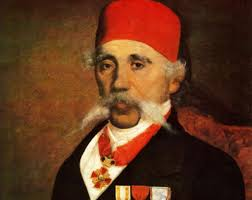 Народне умотворине, као облик књижевности, делимо на:
кратке народне умотворине
поезију
прозу
Пословице
Ређалице
Брзалице
Разбрајалице
Питалице
Бајке
Басне
Приповетке
Легенде
Шаљиве приче
Анегдоте
Лирске песме
Епске песме
Лирско – епске песме
Да поновимо неке народне умотворине које смо до сада учили
Бајке
Бајка је прича у којој се говори о нестварним ликовима и догађајима.

У њима се прича о змајевима, аждајама, вилама и другим измишљеним бићима.

У њима се такође прича о царевима и краљевима.

У бајкама има доста сукоба између добра и зла, а на крају бајке увек победи добро. 

Бајка по правилу има срећан крај.
Басне
Басне су приче у којима су главни ликови животиње.

Животиње у баснама имају особине људи.

На пример: магарцу се приписује глупост, лисици лукавство, вуку прождрљивост, јагњету умиљатост, волу снага, зецу брзина, корњачи спорост...

Басне су кратке приче, а њихов задатак је био да пренесу ПОУКУ.
Пословице
Пословице су кратке и сажете изреке дате обично као савет или упутство. Пословицама се поучно изричу животне истине и правила.
Пословице имају велику васпитну улогу.
Договор кућу гради.
У ратара црне руке, а бела погача.
Ко ради, не боји се глади.
Знање је право имање.
Своје чувај, а туђе не дирај.
Ко не чува мало, не може ни доста имати.
Загонетке
Загонетка је нека врста игре којом се нешто загонета, којом се тражи неки одговор, који је у ствари, садржан у њој самој. 
Да бисмо одгонетнули загонетку, морамо бити маштовити, досетљиви и спремни да истовремено размишљамо у више праваца.
Без коже уђе, а кожом изађе.  
Друге зове, себе не чује.
Бела се роди, зелена одрасте, црвена умире.
Шта увек иде, а с места се не миче?
Решења: хлеб, звоно, трешња, часовник
Брзалице
Брзалице су преко игре и смеха, брзим изговарањем и понављањем без грешке, изоштравале моћ запажања и памћења.
Добро изговореном брзалицом сматра се она која је поновљена најмање три пута без грешке.Међутим, обично се дешава да при брзом изговору дође до грешке у изговору бар једне речи, што изазива смех код присутних.
Брзалице су намерно осмишљене тако да лако дође до грешке у изговору, јер им је циљ био да забаве децу и одрасле.
Црн јарац црном трну црн врх гризе; не гризи ми, црни јарче, црном врху црни трн.
Четири чавчића на чунчићу чучећи ћијучу.
Чоканчићем ћу те, чоканчићем ћеш ме.
Каменчићем ћеш ме, каменчићем ћу те.
Питала метла метлу где је метла метлу; метла метла метлу иза врата.
Питалице
Питалице су веома кратке умотворине, написане у облику дијалога. 
Састављене су од питања и мудрог одговора.
Могу се посматрати као пословице дате преко дијалога.
Питао магарац дете: „Шта ћеш бити кад непрестано учиш?“
„Не знам шта ћу бити, али знам да нећу бити магарац“.
Питали миша: „У ком селу најбоље живиш?“
„У ономе где нема мачака“.
Питали нечије дете: „Како у вашем селу зову вука?“
„Богме, он и незван дође“.
Читањем народних умотворина стичете знања, сазнајете много животне истине и мудре поуке, а можете се и забавити.

Негујте читање, оно вас оплемењује и богати!!!
Ваше учитељице Марина и Јасмина